Moving Toward Organic
Prepared by Lindsay Williams
CSA Farm Manager, Farm to Table Guam
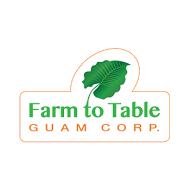 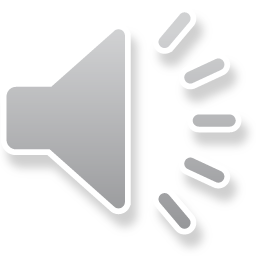 What Exactly is Organic?
Produce grown or raised by organic method

	- efficient use of resources
	- preservation of biodiversity
	-ecological balance/natural cycles
	-typically limited pesticide use
	-ongoing soil health as a primary focus
	-certified by third party certifier
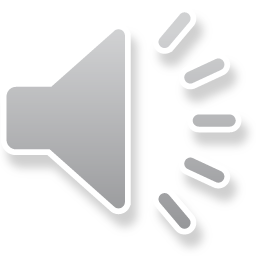 “Organic Oreos are not a health food. When Coca-Cola begins selling organic Coke, as it surely will, the company will have struck a blow for the environment perhaps, but not for our health. Most consumers automatically assume that the word "organic" is synonymous with health, but it makes no difference to your insulin metabolism if the high-fructose corn syrup in your soda is organic.” 
― Michael Pollan, In Defense of Food: An Eater’s Manifesto
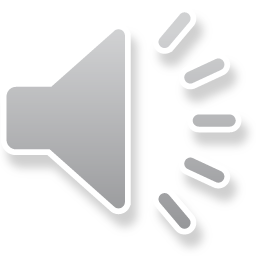 What Does Not Count as Organic?
Say no to Miracle-Gro! Even limited use of certain fertilizers and pesticides can drastically affect plant and soil health

Neglect does not equal organic

GMO seeds typically are avoided by organic growers
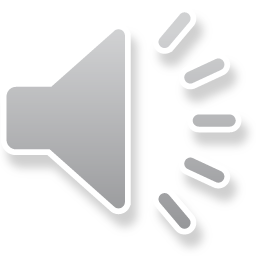 National Organic Program and Certification
State-run or accredited private agency evaluates farmers
Those who satisfy standards can market produce as “USDA Certified Organic.” Basically the gold standard for eco-labels
Guam does not currently have organic certification board
Produce can still be marketed as “grown
   by organic method”
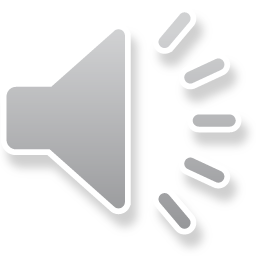 Organic Certification Requirements
Farmland must be free of prohibited substances for at least 3 years
No GMO products, sewage sludge or irradiation
Usually, organic or untreated seeds
No synthetic pesticides, herbicides or fertilizers
Detailed record keeping
Farm to Table, Guam
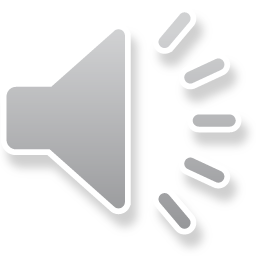 So Why Grow Organic?
Long-term land health
Higher selling price and growing demand
Investment in biodiversity of crops and surrounding environment, including community
Philosophy of sustainability
Preservation of heirloom seeds preserves both biodiversity and indigenous cultures
Home garden, Atlanta GA
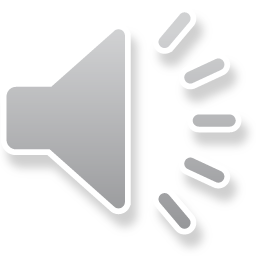 Pesticides: Why Not?
Produce grown without conventional pesticides is touted as tasting better and as healthier for the consumer.
Over 98% of sprayable insecticides and 95% of herbicides reach a destination other than their target species
Runoff carries pesticides to aquatic areas, groundwater sources, grazing areas and human habitation. Agricultural pesticides were found in 90% of wells sampled in 2007 U.S. Geological Survey.
Active ingredients in conventional pesticides, insecticides, herbicides and fungicides are known to cause adverse reactions in insect, bird, reptile, amphibian and small mammal populations, including beneficial species.
Repeated application increases pest resistance, which can lead to pest rebound and secondary pest outbreaks.
Nitrogen fixation problems in higher plants, poor root development.
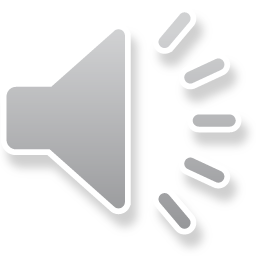 Who Grows Organic?
Prior to 1940, all farms were organic by default
According to 2012 U.S. census, 16,525 farms classified as organic. Organic farms sold $5.5 billion in organic products in 2014, an increase of 72% since 2008
Worldwide, organic agricultural land has grown from 27,180,000 acres in 1999 to 107,982,000 in 2014 (Willer, Lernoud 2016)
Organic farms in U.S. vary from a few acres to thousands, but most are smaller than 100 acres, according to USDA data.
Vilicus Farm, Montana, 4700 acres
      Heirloom and specialty grains,
                oilseeds, pulses
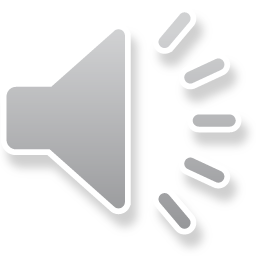 Multiple Organic          Approaches

Permaculture Method
Tolstoy Farms, Washington

Permaculture:
Utilizing the land according to its natural features; working with, rather than against, local ecosystems. Focus on relationships between elements, natural patterns.
Care for the earth

Care for the people

Return of the surplus
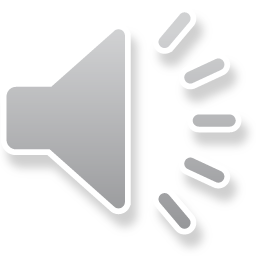 Agroforestry/Polyculture Technique
Kolea Farm, Pupukea Oahu
Hawaii

Agroforestry: 
Tree and shrub crops are grown around or among ground crops and pastureland in multi-story farm systems. Traditional Pacific Islands farm.
Polyculture:
Multiple crops in the same space, mimicking diversity of natural ecosystems
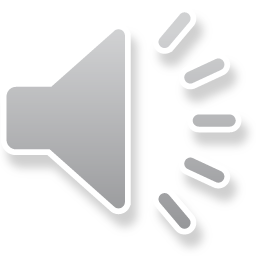 Aquaponics
University of Guam Triton Farm

Aquaponics:
Cultivating plants in water which is also being used for aquaculture (raising fish, snails, prawns). Fish waste is broken down by nitrifying bacteria and utilized as nutrients by the plants. Water is then recirculated into the aquaculture system. Size and complexity of aquaponics systems can vary widely.
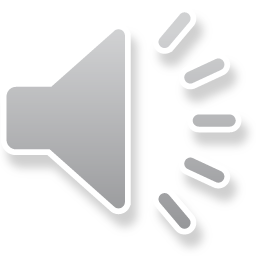 Bio-intensive farming/Hügelkultur
Revive the Roots
Smithfield, Rhode Island

Hügelkultur:
Permaculture technique. Raised beds constructed on top of decaying wood and other biomass materials, mimicking natural process of forest floor decomposition. Ideal for areas with poor or compacted soil. Traditional farming technique in Germany/Eastern Europe.
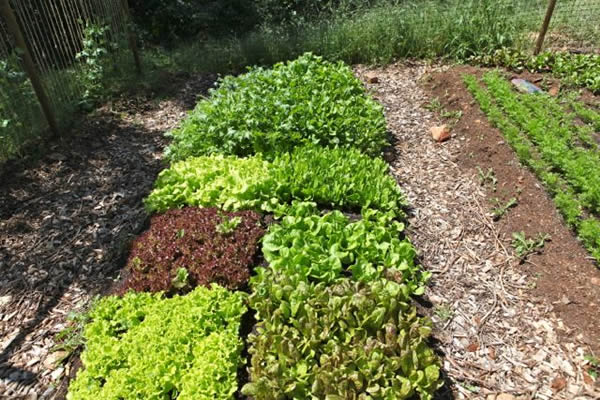 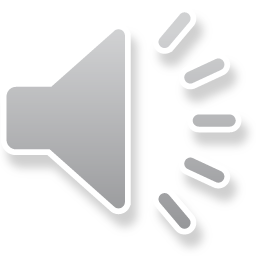 Organic Farming Methodsvs.Conventional Methods
Herbicides
Persistent pesticides
Fallow land
Mono-cropping
Synthetic nitrogen fertilizers
Hand weeding
Mechanical control
Mulches
Cover Crops
Crop Rotation
Dense planting
Intercropping/Companion Planting
Natural Fertilizer Production/Composting
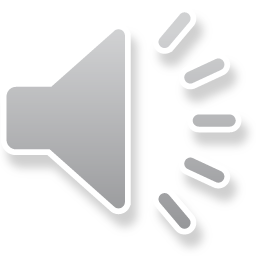 Natural Pest Management
Build up your soil’s biodiversity
Intercropping/companion planting
Utilize beneficial insects, insect traps and barriers
Sanitation: remove infested plant materials and pest habitat, sterilize tools and planters
Use bio-rational and organic pesticides/insecticides/fungicides
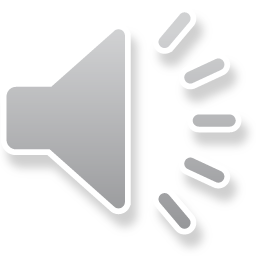 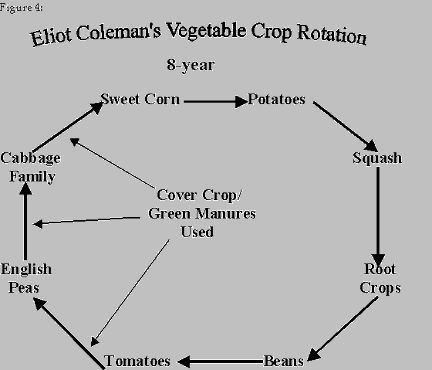 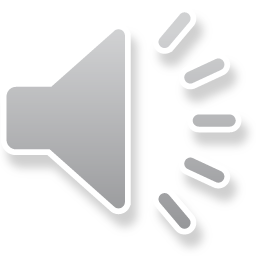 So You Want to Go Organic
First Steps:
What are you already growing?
Where do you get your seeds?
How much space do you have?
What problems do you have?
What techniques do you use?
How do you approach land and water management?
Assess the health of your soil
Create a plan
Keep records
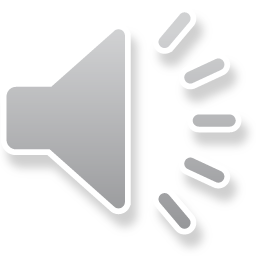 Getting There: Your Resources
University of Guam Cooperative Extension, ANR Unit
	(Soil and plant testing, pest diagnostics)
	671. 735.2080
Agriculture Development Services
	(Seedlings, farmer certification, crop compensation)
	671.300.7971
Farm Service Agency
	(Direct operating loans, non-insured crop disaster program)
	671.300.8550
USDA NRCS, Pacific Islands
(Farm plans, soil and water conservation tactics)
671.735.2111
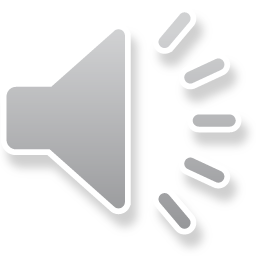 Organic Education Resources
IFAS Florida Extension Service
	www.ifas.ufl.edu

CTAHR Hawaii Extension
	www.ctahr.hawaii.edu

Seed Savers Exchange
	www.seedsavers.org

University of California Extension, Small and Organic Farm Advisor
	www.ccsmallfarms.ucanr.edu

Texas A&M Extension
	www.agrilifeextension.tamu.edu
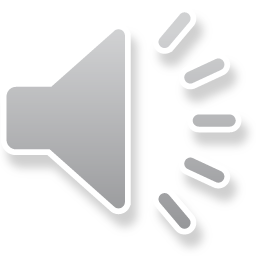 Questions? Comments?
Farm to Table Guam
         671.647.0100
 www.farmtotableguam.org

	Thank you!
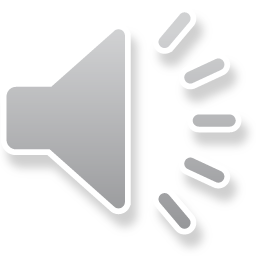